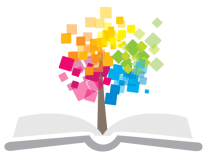 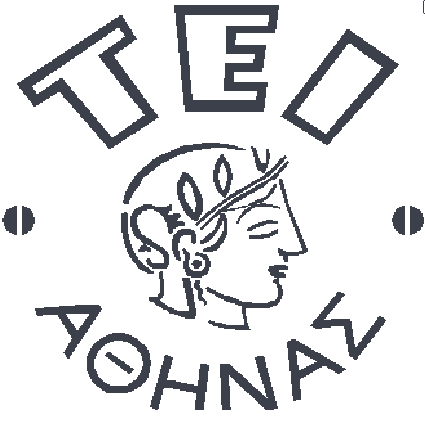 Ανοικτά Ακαδημαϊκά Μαθήματα στο ΤΕΙ Αθήνας
Αντοχή πλοίου Ι (Θ)
Ενότητα 1: Εισαγωγή στην αντοχή του πλοίου
Αλέξανδρος Θεοδουλίδης, Επικ. Καθηγητής
Τμήμα Ναυπηγών Μηχανικών Τ.Ε.
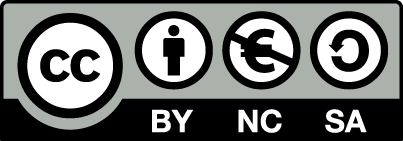 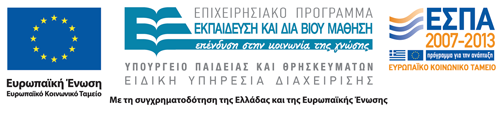 Ιδιαιτερότητες Πλοίων από κατασκευαστική άποψη
Τα πλοία, ως κατασκευές παρουσιάζουν τις ακόλουθες ιδιαιτερότητες σε σχέση με άλλα ανθρώπινες κατασκευές:

Είναι σύνθετες κελυφοειδείς μεταλλικές κατασκευές. 
Έχουν μεγάλο μέγεθος (είναι οι μεγαλύτερες κινούμενες κατασκευές).
Λειτουργούν σε ένα έντονα στοχαστικό περιβάλλον (στοχαστικές φορτίσεις).
Υφίστανται μεγάλες φθορές λόγω του διαβρωτικού περιβάλλοντος στο οποίο λειτουργούν.
1
Σύγκριση πλοίου με άλλες κατασκευές(1 από 2)
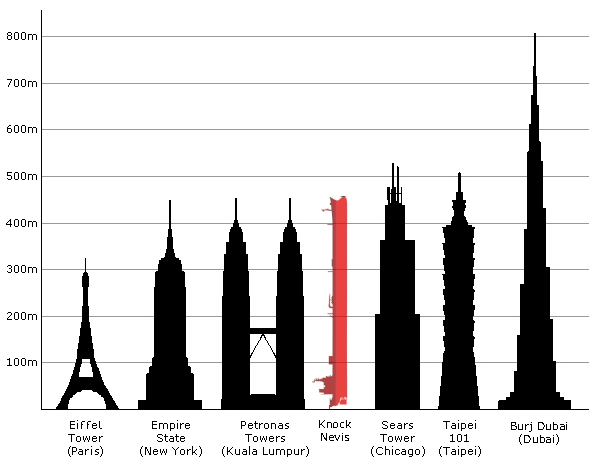 2
“Comparison knock nevis with other large buildings”, από Dz με άδεια CC BY-SA 3.0
Σύγκριση πλοίου με άλλες κατασκευές(2 από 2)
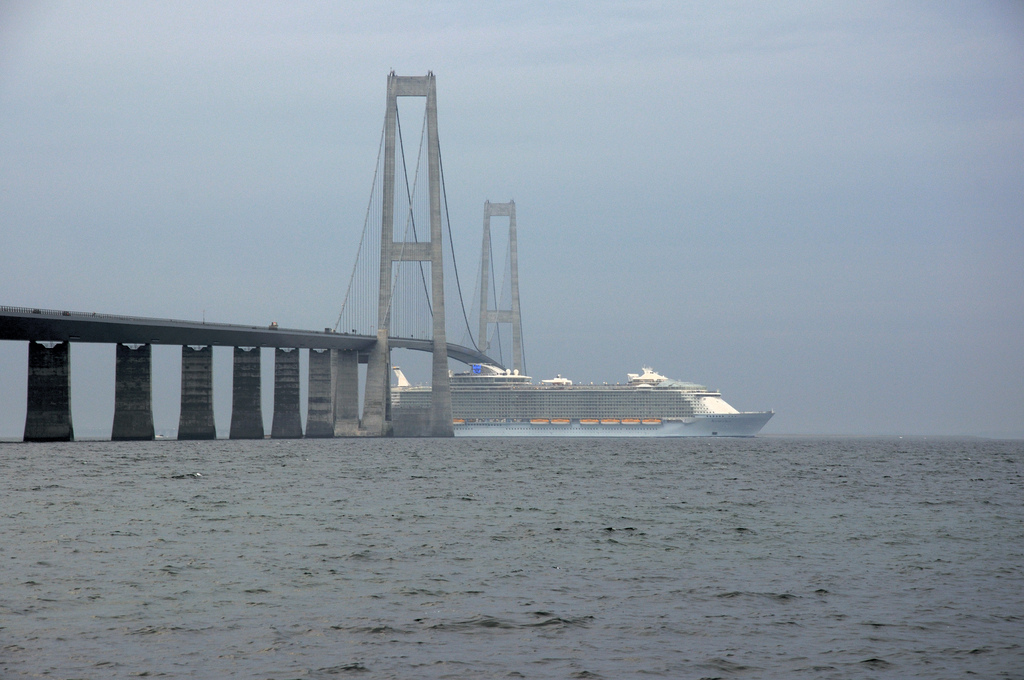 3
“Allure of the Seas under Great Belt Bridge”, από Martin Nikolaj Christensen με άδεια CC BY 2.0
Χρησιμοποιούμενα υλικά για την κατασκευή της γάστρας
Κοινός ναυπηγικός χάλυβας.
Χάλυβες υψηλής αντοχής.
Ειδικά κράματα αλουμινίου.
Άλλα υλικά.
4
Μηχανικές ιδιότητες και τυπική συμπεριφορά μεταλλικών κραμάτων (1 από 5)
stress (Mpa)
c
D
B
A
strain
Α: Οριο γραμμικότητας, Β: Όριο διαρροής, C: Όριο αντοχής, D: Σημείο Αστοχίας
5
Μηχανικές ιδιότητες και τυπική συμπεριφορά μεταλλικών κραμάτων (2 από 5)
Stress (Mpa)
Stress (Mpa)
Stress (Mpa)
a
b
Strain
Strain
Strain
Ελαστική περιοχή
Πλαστική περιοχή
6
Μηχανικές ιδιότητες και τυπική συμπεριφορά μεταλλικών κραμάτων (3 από 5)
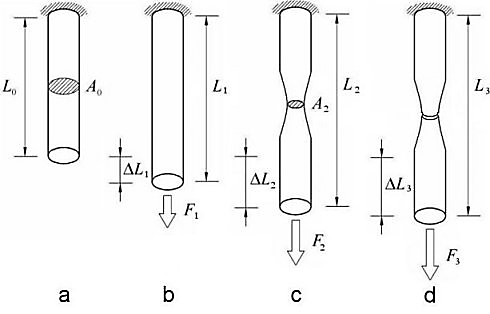 σ = ορθή τάση, ε = γραμμική παραμόρφωση, Ε = μέτρο ελαστικότητας
7
Μηχανικές ιδιότητες και τυπική συμπεριφορά μεταλλικών κραμάτων (4 από 5)
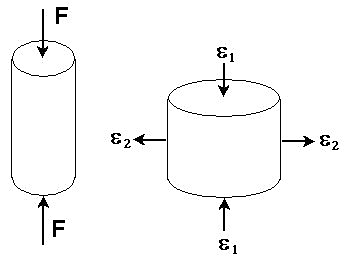 ν = λόγος Poisson
8
Μηχανικές ιδιότητες και τυπική συμπεριφορά μεταλλικών κραμάτων (5 από 5)
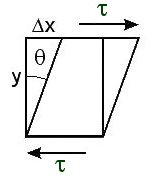 τ = διατμητική τάση, γ = γωνιακή παραμόρφωση, G = μέτρο διάτμησης
9
Αβεβαιότητες κατά το σχεδιασμό
Μοντελοποίηση/ιδεατοποίηση της κατασκευής
Ανομοιομορφία των χρησιμοποιούμενων υλικών
Ανθρώπινη δεξιοτεχνία (workmanship)
10
Είδη αστοχίας
Οι ναυπηγικές κατασκευές συνήθως αστοχούν:
Λόγω διαρροής.
Λόγω λυγισμού.
Λόγω κοπώσεως.
Λόγω ψαθυρής θραύσης.
11
Κριτήρια αστοχίας – Όλκιμα υλικά
Κριτήριο μέγιστης τάσης (Tresca):
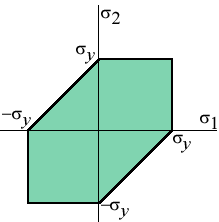 και
efunda.com
Κριτήριο Von Mises:
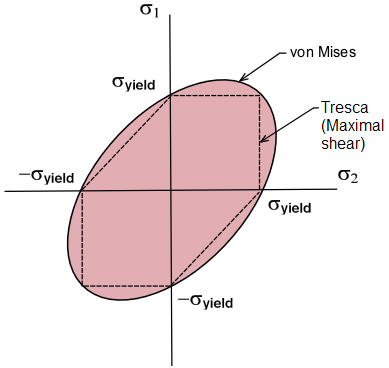 “Tresca stress 2D”, από Melchoir διαθέσιμο ως κοινό κτήμα
12
Κριτήρια αστοχίας – Ψαθυρά υλικά
Κριτήριο μέγιστης ορθής τάσης:
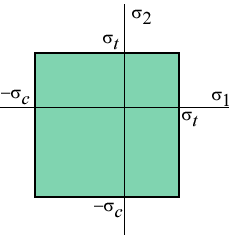 Κριτήριο Mohr:
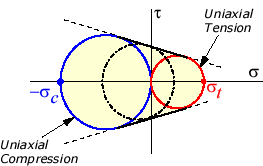 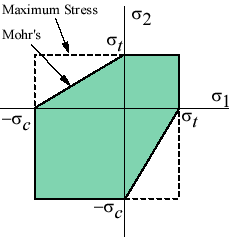 13
efunda.com
Αστοχία λόγω διαμήκους αντοχής
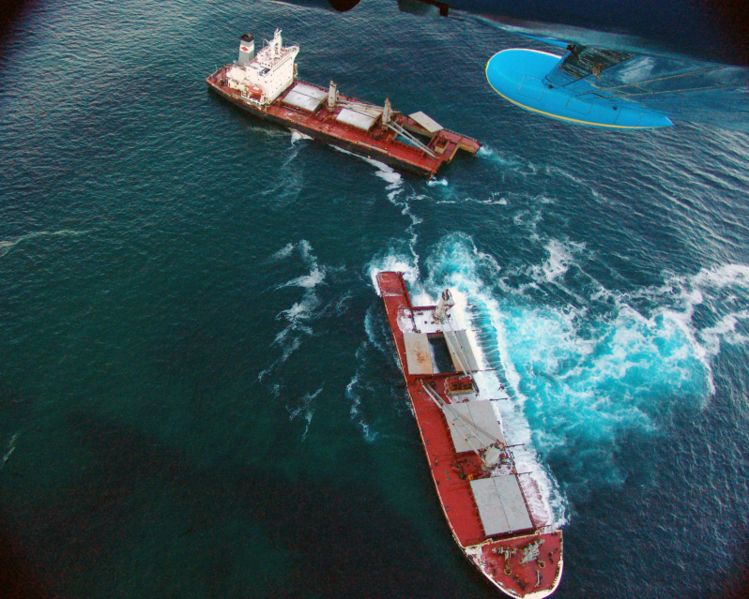 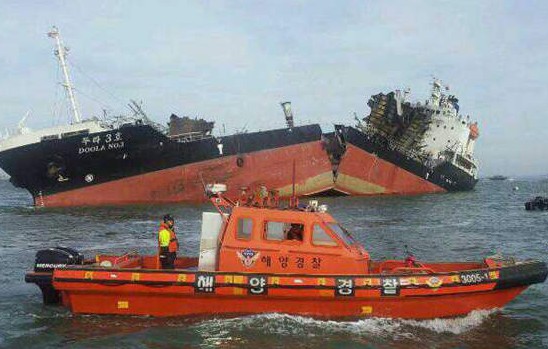 “Seledang Ayu 2”, από Korrigan διαθέσιμο ως κοινό κτήμα
blogmercante.com
14
Το πλοίο δοκός
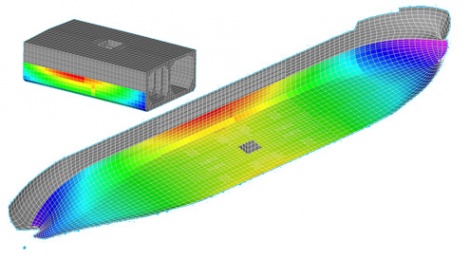 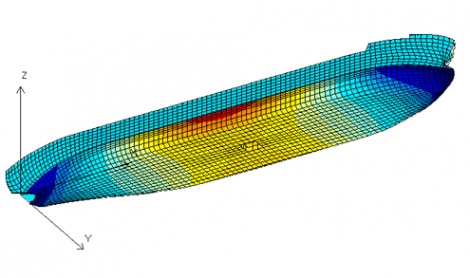 15
deltamarin.com
Είδη φορτίσεων (1 από 6)
Κατά το σχεδιασμό λαμβάνονται υπόψη:
Στατικές φορτίσεις.
Δυναμικές φορτίσεις (χαμηλόσυχνες & υψίσυχνες).
Ειδικές φορτίσεις.
Βασική παράμετρος η οποία επηρεάζει το σχεδιασμό είναι η διάρκεια ζωής (design life) η οποία για τα πλοία κυμαίνεται από 20-25 χρόνια.
16
Είδη φορτίσεων (2 από 6)
Στατικές φορτίσεις:
Βάρος.
Άντωση.
Θερμικά φορτία.
Διάφορες συγκεντρωμένες φορτίσεις (π.χ. Δεξαμενισμός).
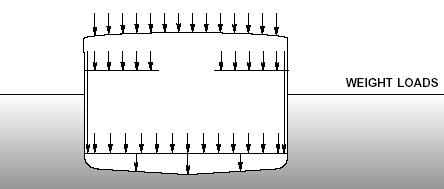 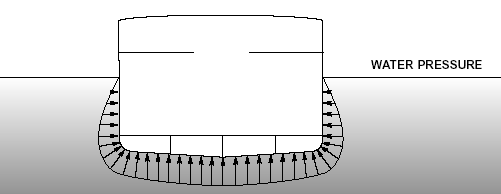 17
Είδη φορτίσεων (3 από 6)
Χαμηλόσυχνες δυναμικές φορτίσεις 
(περίοδοι από λίγα δευτερόλεπτα έως μερικά λεπτά).
Πιέσεις στη γάστρα λόγω των κυματισμών
Φορτίσεις λόγω των ταλαντωτικών κίνησεων του πλοίου εν μέσω κυματισμών 
Αδρανειακές δυνάμεις λόγω των επιταχύνσεων που αναπτύσσονται εξ’ αιτίας των κυματισμών
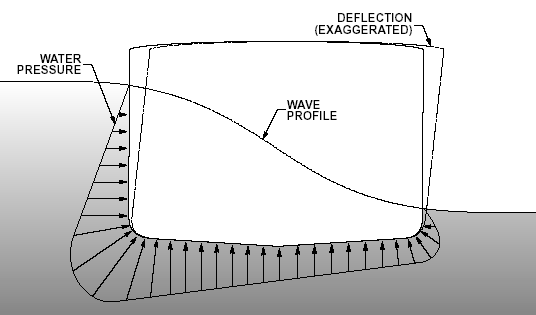 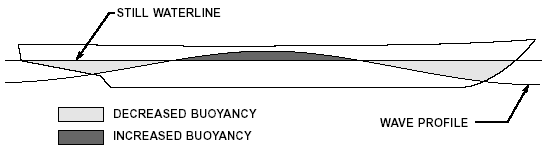 18
Είδη φορτίσεων (4 από 6)
Υψίσυχνες δυναμικές φορτίσεις
Δονήσεις της γάστρας λόγω περιστροφής της έλικας 
Φορτίσεις λόγω της λειτουργίας διαφόρων μηχανών
Φορτίσεις λόγω της κινήσεις κόντρα σε «κοντούς» κυματισμούς (μεγάλη συχνότητα συνάντησης)
Αδρανειακές δυνάμεις λόγω των επιταχύνσεων που αναπτύσσονται εξ’ αιτίας των κυματισμών
Υδροελαστισκές φορτίσεις λόγω αλληλεπίδρασης με διάφορα εξαρτήματα της γάστρας
19
Είδη φορτίσεων (5 από 6)
Κρουστικές φορτίσεις
Σφυρόκρουση.
Sloshing δεξαμενών.
Πρόσπτωση κυματισμών.
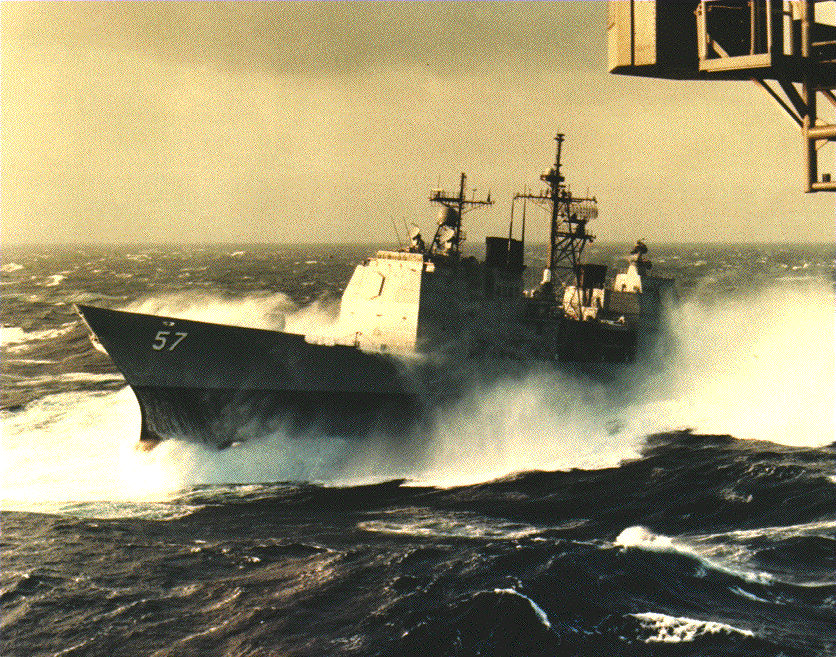 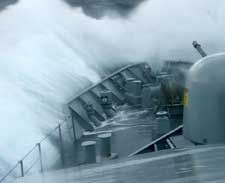 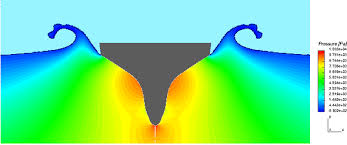 20
encrypted-tbn0.gstatic.com
mn.uio.no
Είδη φορτίσεων (6 από 6)
Λειτουργικές φορτίσεις
Λόγω πάγου.
Λόγω ανύψωσης βαρέων αντικειμένων.
Λόγω υπερ/υπό-πίεσης δεξαμενών.
Λόγω μεταφοράς θερμών φορτίων.
Λόγω προσνηώσεων ελικοπτέρων.
Ατυχηματικές φορτίσεις (προσάραξη, σύγκρουση).
21
Βιβλιογραφία
“Principles of Naval Architecture”, SNAME.
D.J. Eyres, “Ship Construction”, Butterworth-Heinemann, 5th Ed., 2001.
W. C. Young, R.G. Budynas, “Roark’s Formulas for Stress and Strain”, Mac Graw Hill, 2002.
 Π.Α. Καρύδης, “ Η Μεταλλική Κατασκευή του Πλοίου – Θέματα τοπικής Αντοχής”, 2000.
Π.Α. Καρύδης, “ Επιθεώρηση, συντήρηση και επισκευή της μεταλλικής κατασκευής του πλοίου”, Πανεπιστημιακές Εκδόσεις ΕΜΠ, 2002.
Yong Bai, “Marine structural design”, Elsevier, 2003 .
E. Tupper, “Introduction to Naval Architecture”, Butterworth-Heinemann, 3rd  Ed., 2002.
22
Τέλος Ενότητας
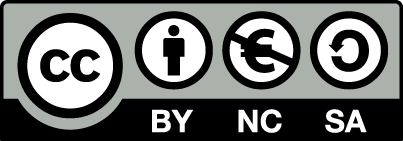 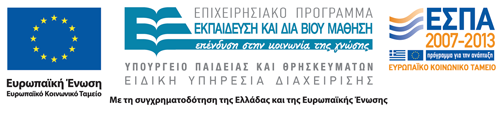 Σημειώματα
Σημείωμα Αναφοράς
Copyright Τεχνολογικό Εκπαιδευτικό Ίδρυμα Αθήνας, Αλέξανδρος Θεοδουλίδης 2014. Αλέξανδρος Θεοδουλίδης. «Αντοχή πλοίου Ι (Θ). Ενότητα 1: Εισαγωγή στην αντοχή του πλοίου». Έκδοση: 1.0. Αθήνα 2014. Διαθέσιμο από τη δικτυακή διεύθυνση: ocp.teiath.gr.
Σημείωμα Αδειοδότησης
Το παρόν υλικό διατίθεται με τους όρους της άδειας χρήσης Creative Commons Αναφορά, Μη Εμπορική Χρήση Παρόμοια Διανομή 4.0 [1] ή μεταγενέστερη, Διεθνής Έκδοση.   Εξαιρούνται τα αυτοτελή έργα τρίτων π.χ. φωτογραφίες, διαγράμματα κ.λ.π., τα οποία εμπεριέχονται σε αυτό. Οι όροι χρήσης των έργων τρίτων επεξηγούνται στη διαφάνεια  «Επεξήγηση όρων χρήσης έργων τρίτων». 
Τα έργα για τα οποία έχει ζητηθεί άδεια  αναφέρονται στο «Σημείωμα  Χρήσης Έργων Τρίτων».
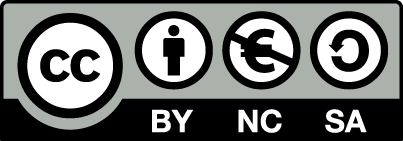 [1] http://creativecommons.org/licenses/by-nc-sa/4.0/ 
Ως Μη Εμπορική ορίζεται η χρήση:
που δεν περιλαμβάνει άμεσο ή έμμεσο οικονομικό όφελος από την χρήση του έργου, για το διανομέα του έργου και αδειοδόχο
που δεν περιλαμβάνει οικονομική συναλλαγή ως προϋπόθεση για τη χρήση ή πρόσβαση στο έργο
που δεν προσπορίζει στο διανομέα του έργου και αδειοδόχο έμμεσο οικονομικό όφελος (π.χ. διαφημίσεις) από την προβολή του έργου σε διαδικτυακό τόπο
Ο δικαιούχος μπορεί να παρέχει στον αδειοδόχο ξεχωριστή άδεια να χρησιμοποιεί το έργο για εμπορική χρήση, εφόσον αυτό του ζητηθεί.
Επεξήγηση όρων χρήσης έργων τρίτων
Δεν επιτρέπεται η επαναχρησιμοποίηση του έργου, παρά μόνο εάν ζητηθεί εκ νέου άδεια από το δημιουργό.
©
διαθέσιμο με άδεια CC-BY
Επιτρέπεται η επαναχρησιμοποίηση του έργου και η δημιουργία παραγώγων αυτού με απλή αναφορά του δημιουργού.
διαθέσιμο με άδεια CC-BY-SA
Επιτρέπεται η επαναχρησιμοποίηση του έργου με αναφορά του δημιουργού, και διάθεση του έργου ή του παράγωγου αυτού με την ίδια άδεια.
διαθέσιμο με άδεια CC-BY-ND
Επιτρέπεται η επαναχρησιμοποίηση του έργου με αναφορά του δημιουργού. 
Δεν επιτρέπεται η δημιουργία παραγώγων του έργου.
διαθέσιμο με άδεια CC-BY-NC
Επιτρέπεται η επαναχρησιμοποίηση του έργου με αναφορά του δημιουργού. 
Δεν επιτρέπεται η εμπορική χρήση του έργου.
Επιτρέπεται η επαναχρησιμοποίηση του έργου με αναφορά του δημιουργού
και διάθεση του έργου ή του παράγωγου αυτού με την ίδια άδεια.
Δεν επιτρέπεται η εμπορική χρήση του έργου.
διαθέσιμο με άδεια CC-BY-NC-SA
διαθέσιμο με άδεια CC-BY-NC-ND
Επιτρέπεται η επαναχρησιμοποίηση του έργου με αναφορά του δημιουργού.
Δεν επιτρέπεται η εμπορική χρήση του έργου και η δημιουργία παραγώγων του.
διαθέσιμο με άδεια 
CC0 Public Domain
Επιτρέπεται η επαναχρησιμοποίηση του έργου, η δημιουργία παραγώγων αυτού και η εμπορική του χρήση, χωρίς αναφορά του δημιουργού.
Επιτρέπεται η επαναχρησιμοποίηση του έργου, η δημιουργία παραγώγων αυτού και η εμπορική του χρήση, χωρίς αναφορά του δημιουργού.
διαθέσιμο ως κοινό κτήμα
χωρίς σήμανση
Συνήθως δεν επιτρέπεται η επαναχρησιμοποίηση του έργου.
27
Διατήρηση Σημειωμάτων
Οποιαδήποτε αναπαραγωγή ή διασκευή του υλικού θα πρέπει να συμπεριλαμβάνει:
το Σημείωμα Αναφοράς
το Σημείωμα Αδειοδότησης
τη δήλωση Διατήρησης Σημειωμάτων
το Σημείωμα Χρήσης Έργων Τρίτων (εφόσον υπάρχει)
μαζί με τους συνοδευόμενους υπερσυνδέσμους.
Σημείωμα Χρήσης Έργων Τρίτων
Το Έργο αυτό κάνει χρήση των ακόλουθων έργων:
Ιστοσελίδα engineering Fundamentals www.efunda.com
Χρηματοδότηση
Το παρόν εκπαιδευτικό υλικό έχει αναπτυχθεί στo πλαίσιo του εκπαιδευτικού έργου του διδάσκοντα.
Το έργο «Ανοικτά Ακαδημαϊκά Μαθήματα στο ΤΕΙ Αθηνών» έχει χρηματοδοτήσει μόνο την αναδιαμόρφωση του εκπαιδευτικού υλικού. 
Το έργο υλοποιείται στο πλαίσιο του Επιχειρησιακού Προγράμματος «Εκπαίδευση και Δια Βίου Μάθηση» και συγχρηματοδοτείται από την Ευρωπαϊκή Ένωση (Ευρωπαϊκό Κοινωνικό Ταμείο) και από εθνικούς πόρους.
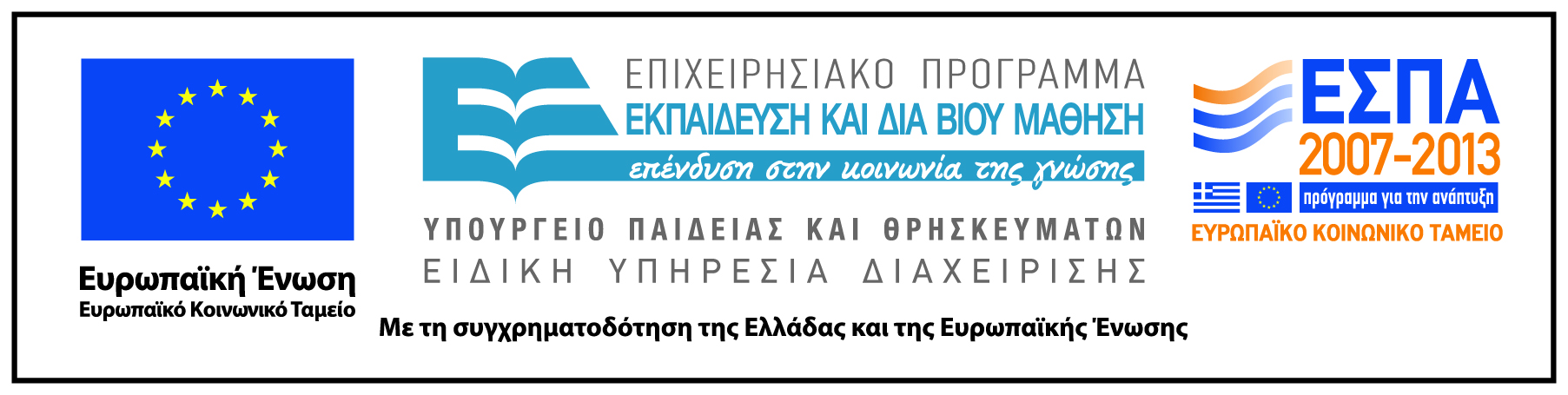